ОДЕЖДА И ГОЛОВНЫЕ УБОРЫ
Презентация для 2й младшей группы
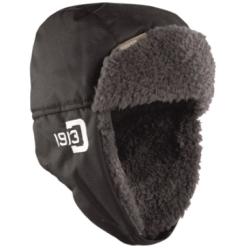 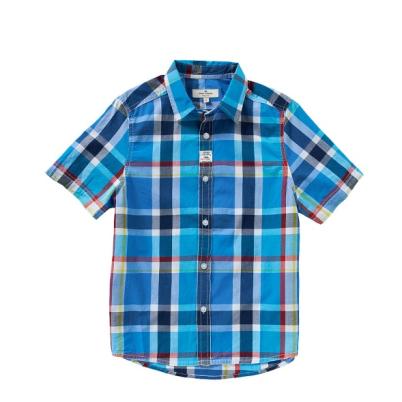 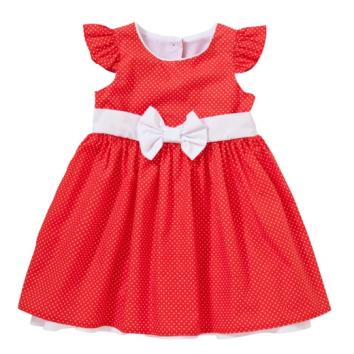 Подготовила: воспитатель Вихрова О.В.
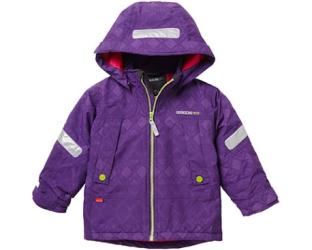 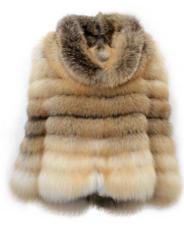 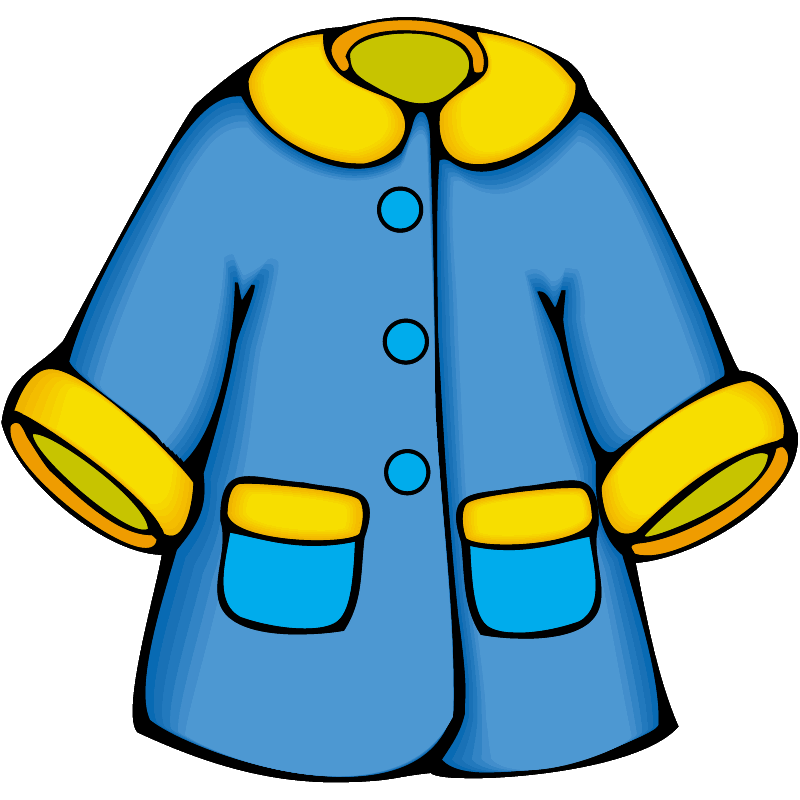 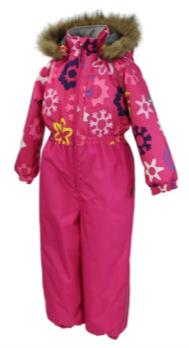 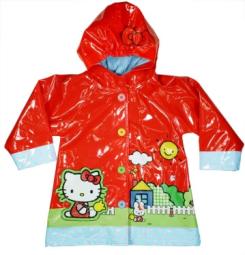 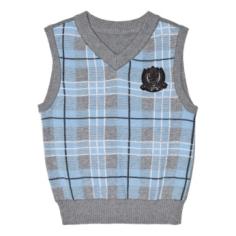 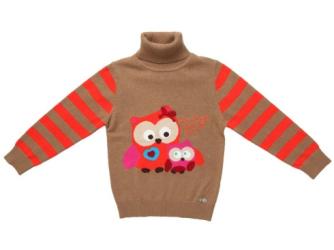 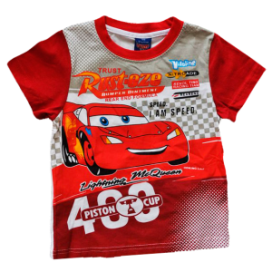 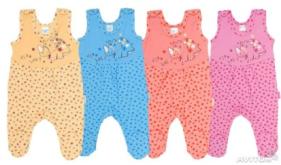 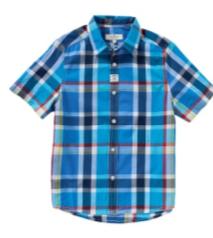 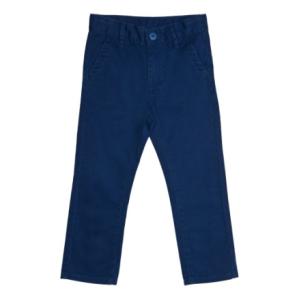 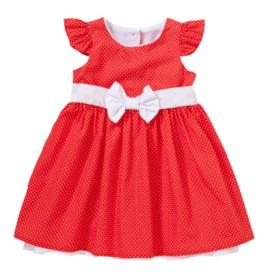 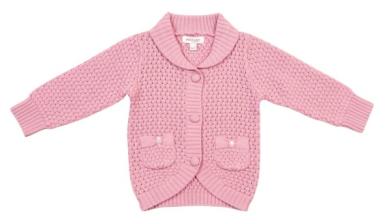 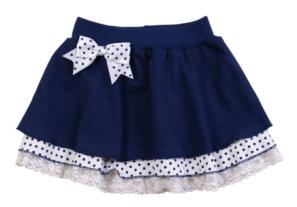 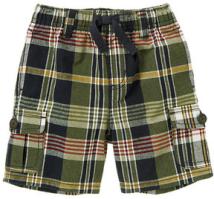 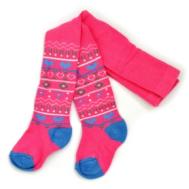 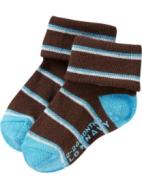 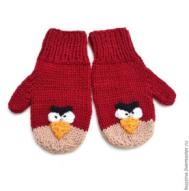 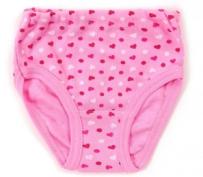 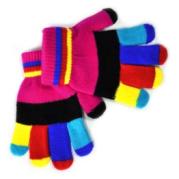 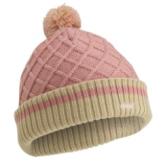 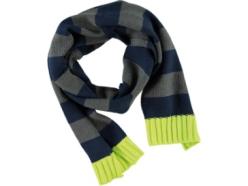 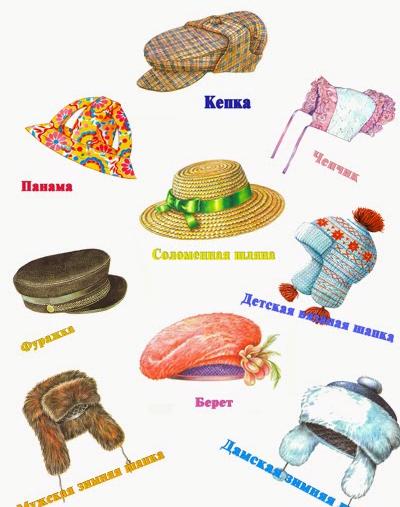 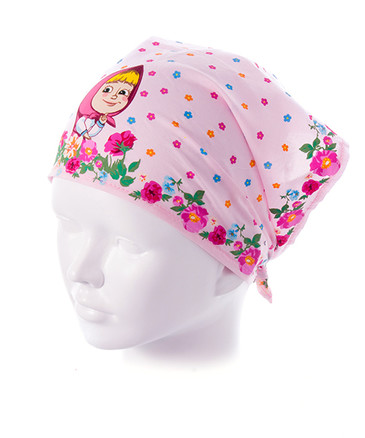 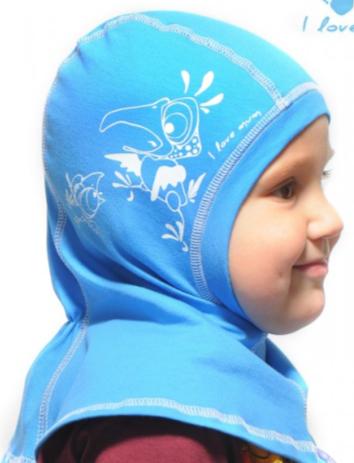 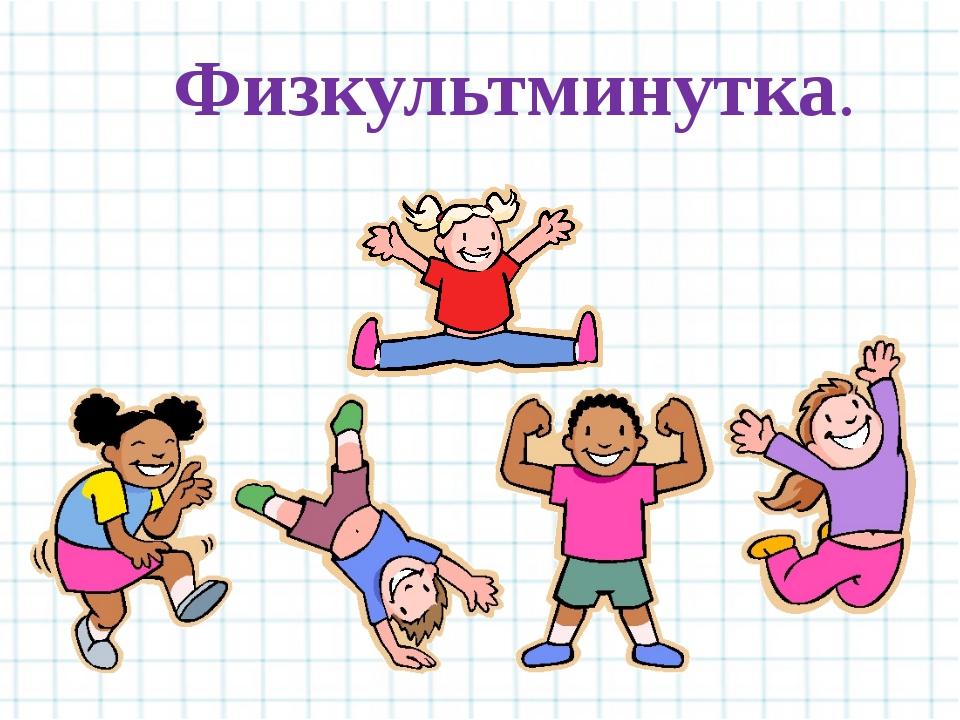 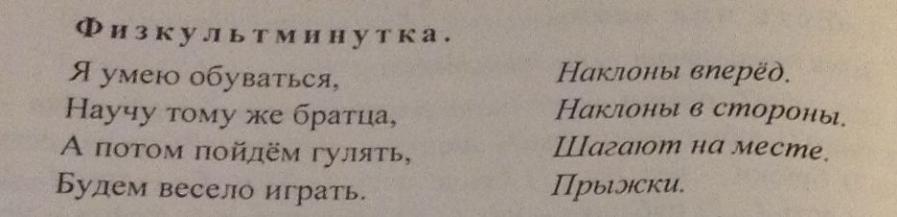 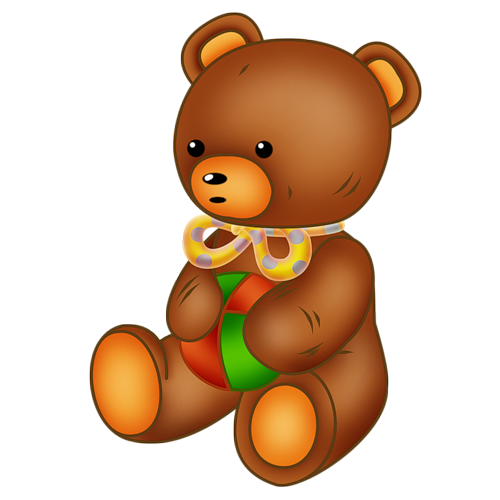 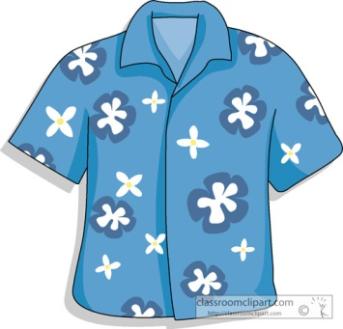 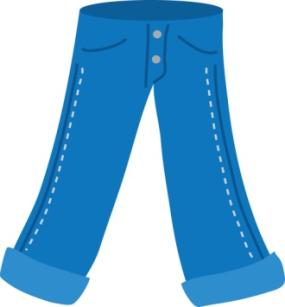 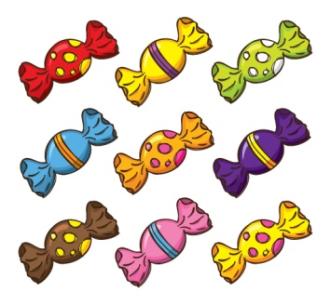 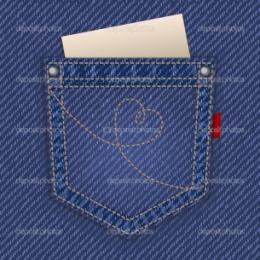 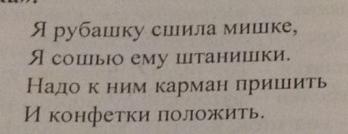 ОДИН -МНОГО
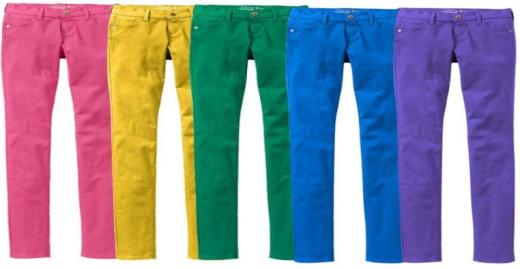 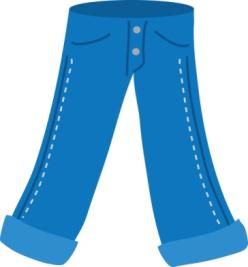 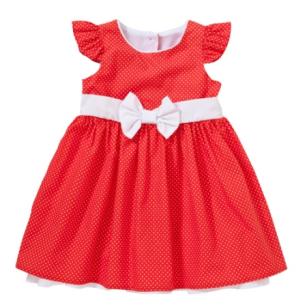 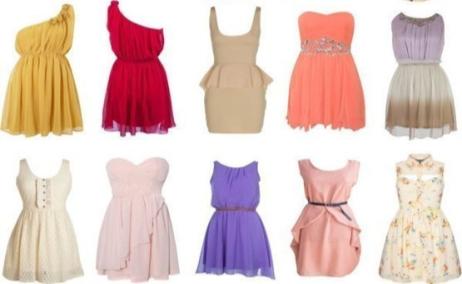 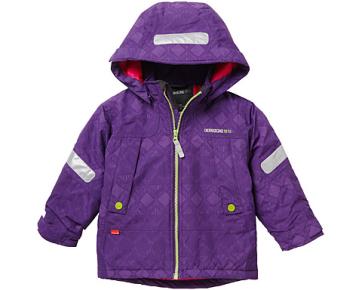 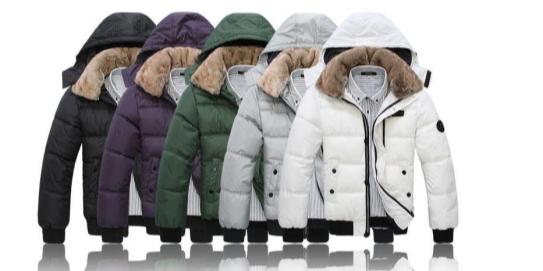 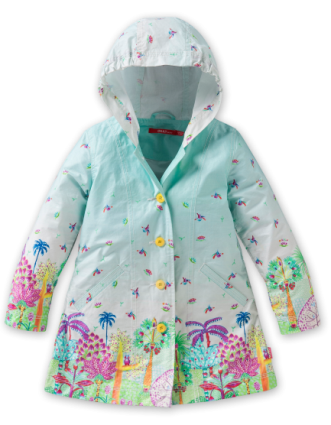 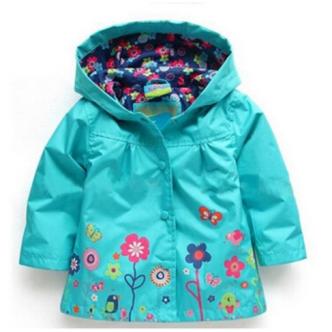 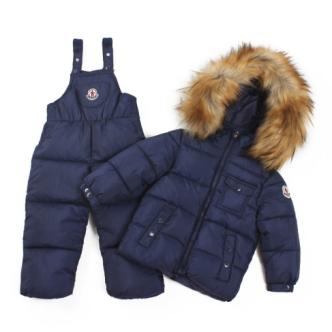 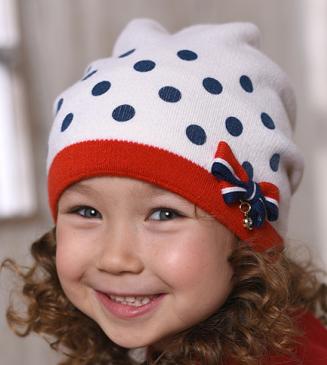 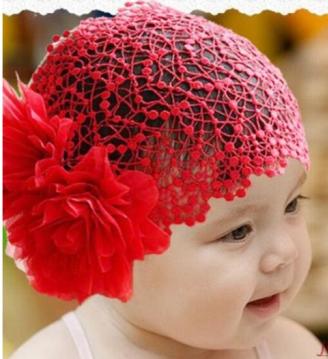 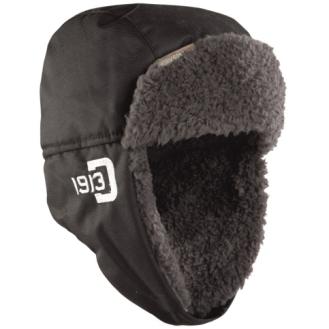 ВЫБИРАЕМ СЕЗОН